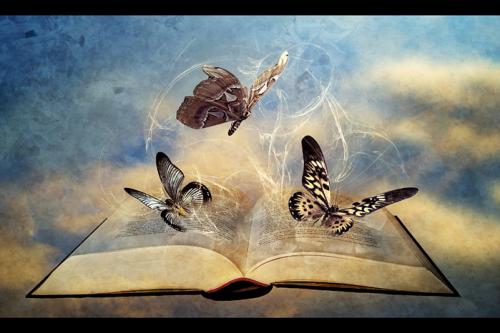 Крылатые слова
Проект Банных Евгении, ученицы 5А класса. 2015 год
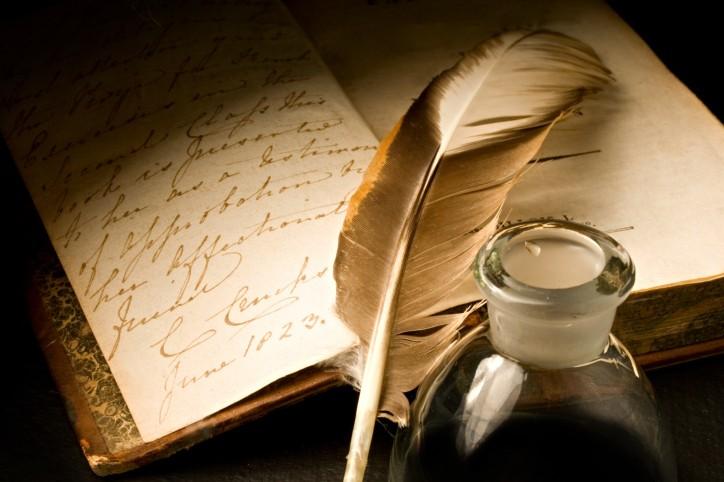 Крылатые слова, или выражения – фразеологизмы, которые почерпнуты из исторических событий, фольклора и различных литературных источников – художественных, публицистических, научных. В них часто встречаются имена литературных персонажей, исторических личностей, географические названия. Это могут быть цитаты из речей известных людей.
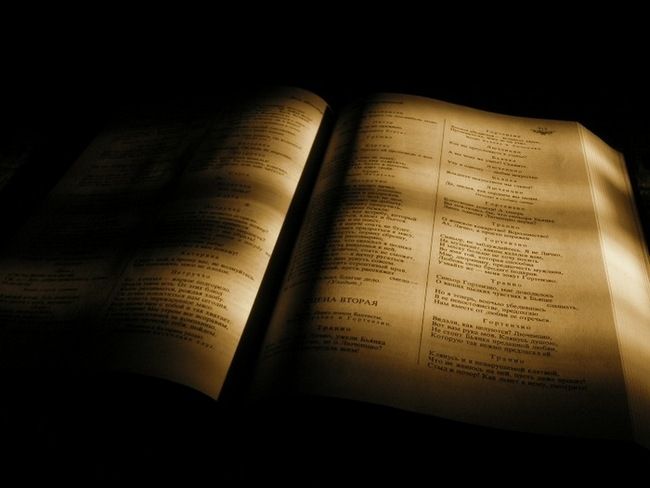 Они используются в речи для того, чтобы ярче выразить свою мысль, настроение, впечатление. Проиллюстрировать какое-нибудь событие.
«Мартышкин труд» - Выражение сложилось на основе басни «Обезьяна» И. А. Крылова. Мартышка старательно выполняет бессмысленную работу.
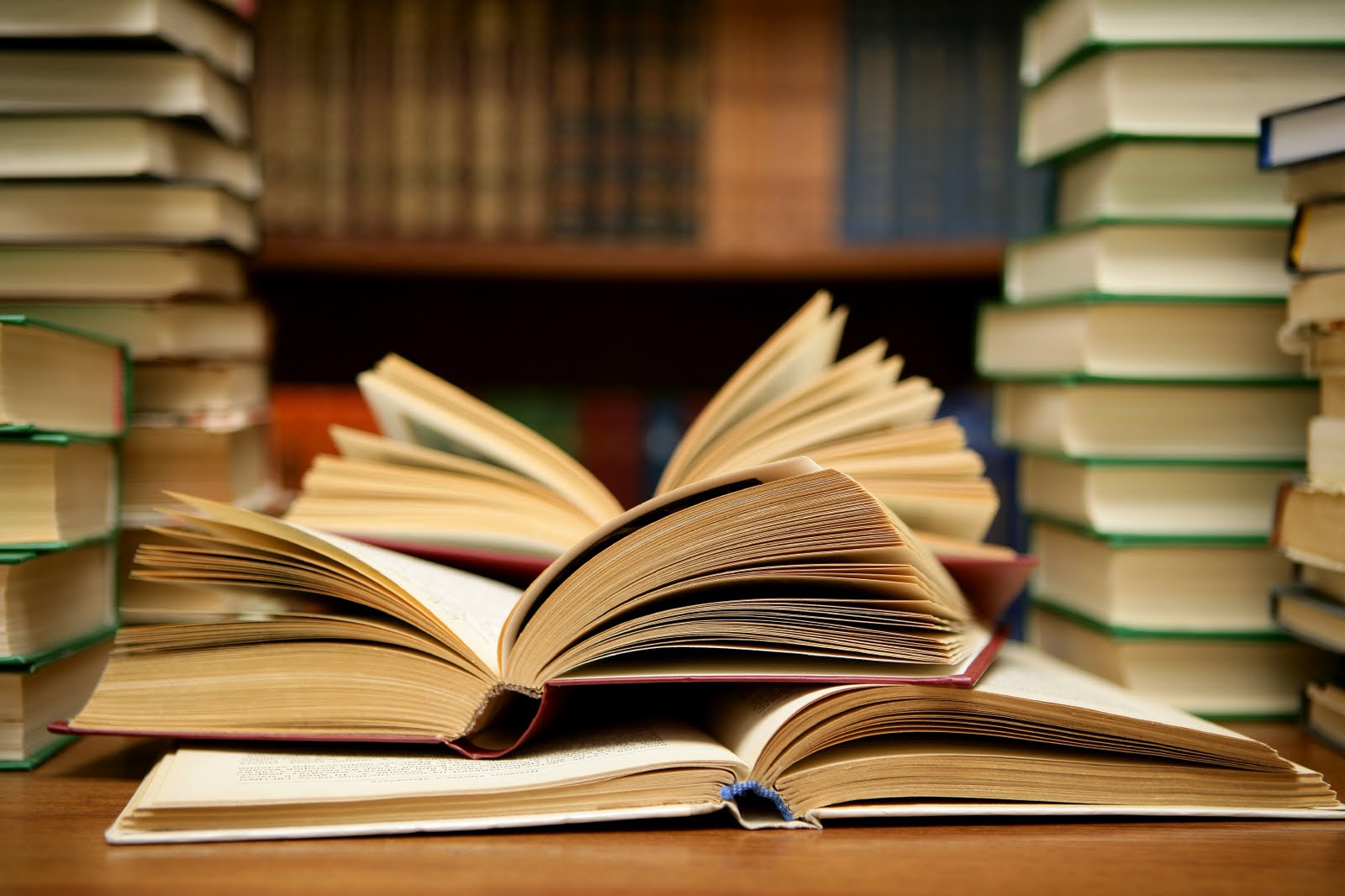 Из басен:
А воз и ныне там!А вы, друзья, как ни садитесь, всё в музыканты не годитесь.А Васька слушает, да ест.
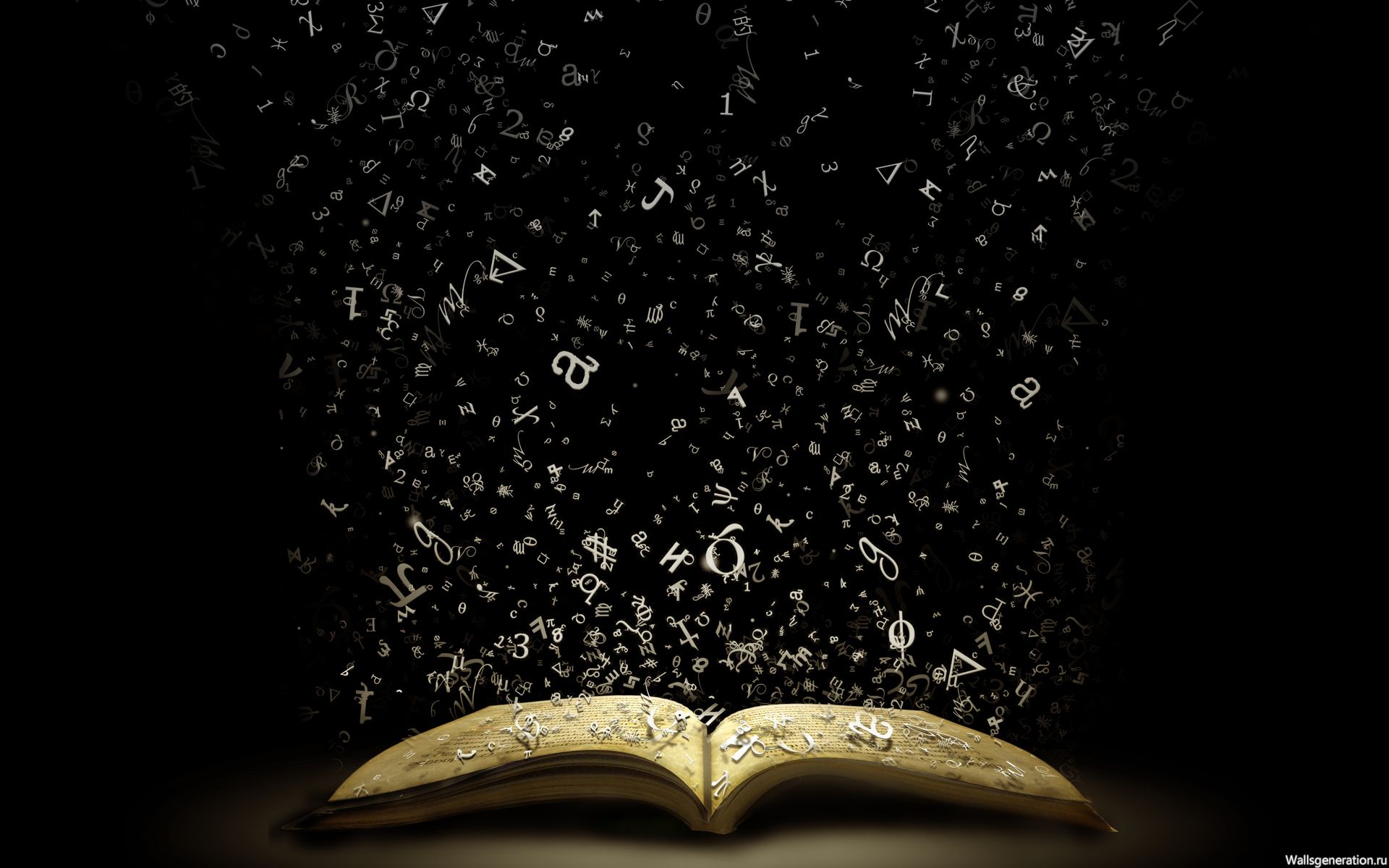 «Мальчик для битья» - Из повести «Принц и нищий» Марка Твена. В давние времена при юном наследнике английского престола состоял «паж для побоев», который должен был сносить все телесные наказания, которые полагались за плохую учебу принцу.

«Маменькин сынок» - комедия «Недоросль» Д. И. Фонвизина изнеженный, инфантильный, мало приспособленный к самостоятельной жизни мальчик

«Манна небесная» - из Библии. Легендарная пища, которую Бог посылал голодавшим евреям.

«Чем больше я узнаю людей, тем больше мне нравятся собаки» - слова немецкого поэта Генриха Гейне.
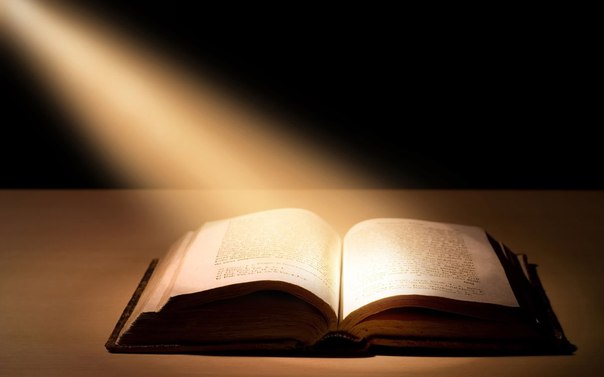 На сколько хорошо вы запомнили  крылатые слова?!
1) А воз и ныне …….А) тамБ) где-тоВ) нигде 2) А Васька слушает, да ….А) естБ) смотрит В) не слышит
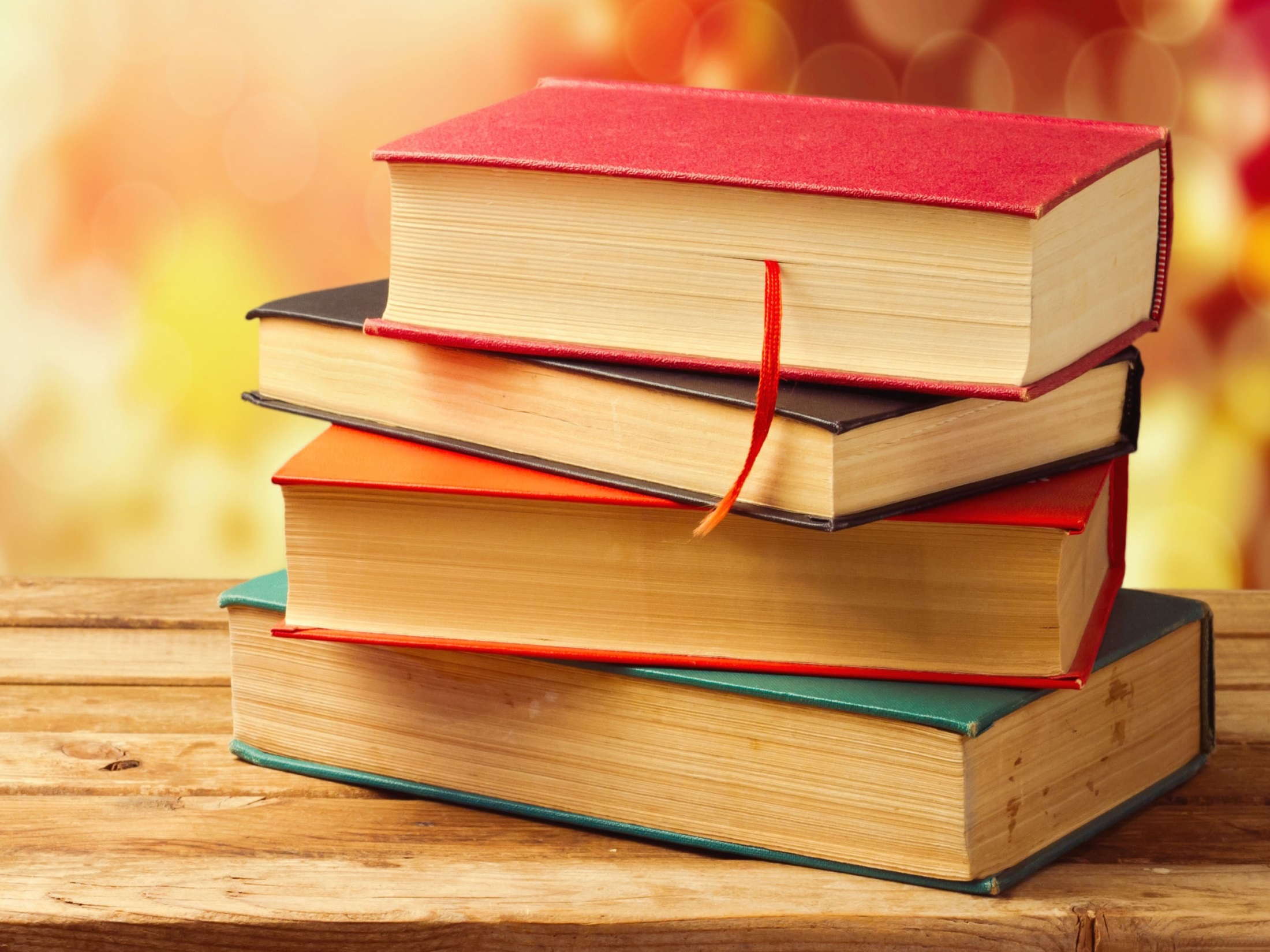 3) А вы, друзья как не садитесь …..А) Не что из вас не выйдет Б) Всё равно инструменты не такиеВ) Всё в музыканты не годитесь
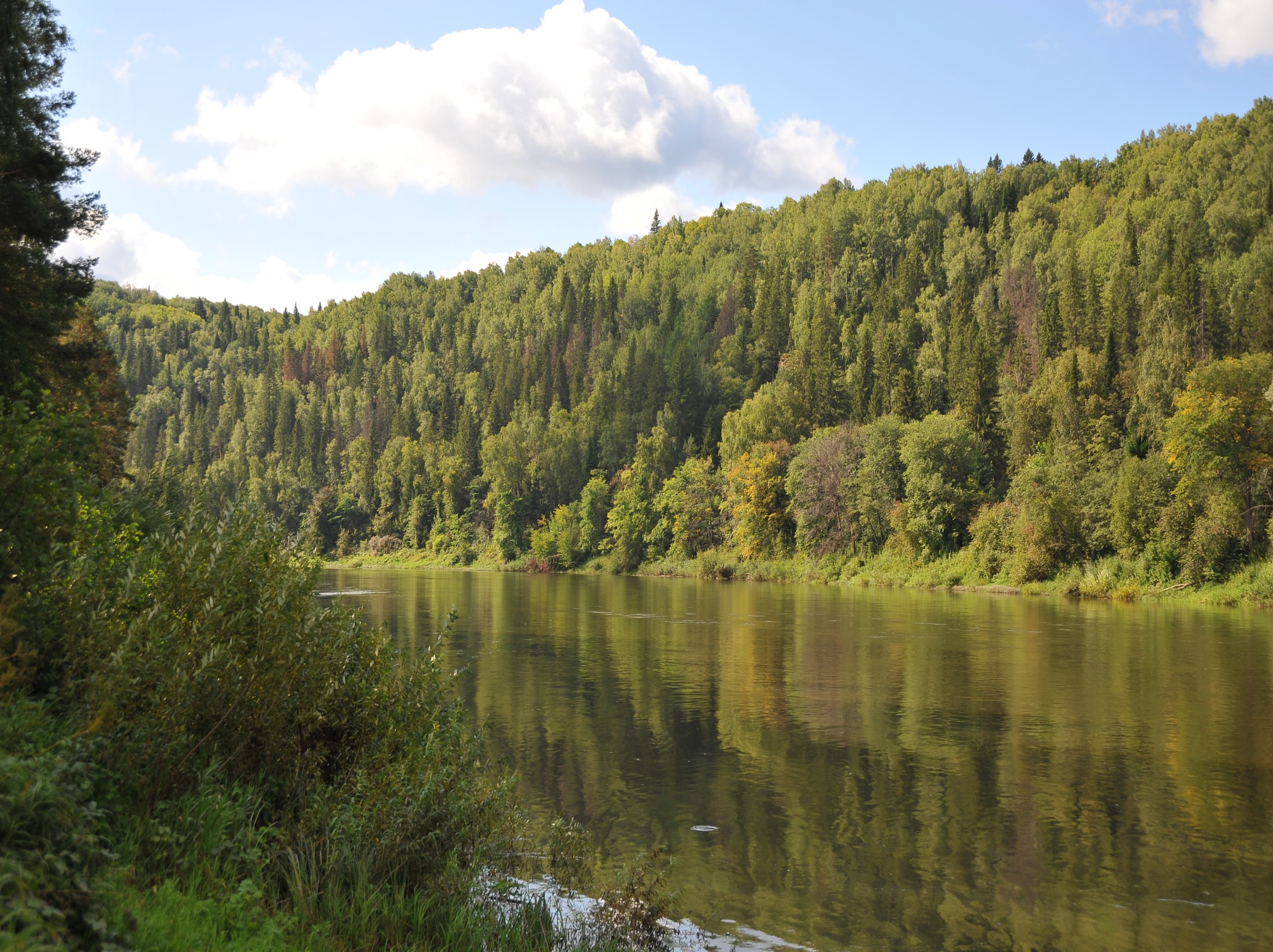 Спасибо за просмотр!!!!